ДИСЦИПЛІНА ЗА ВИБОРОМ СТУДЕНТА: Розробка та реалізація проектів регіонального розвитку
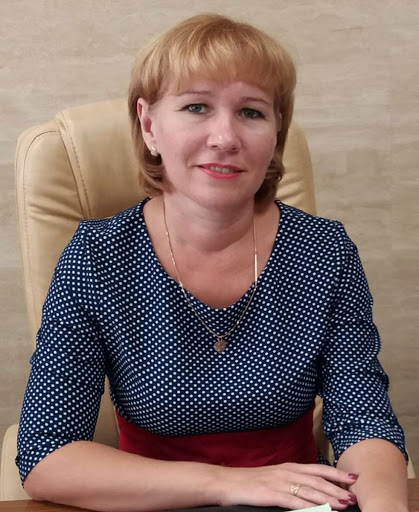 розробник дисципліни, лектор:
Ажажа Марина Андріївна
д.н.держ.упр., професор кафедри менеджменту організацій та управління проектами 
Інженерного навчально-наукового інституту
 Запорізького національного університету
Загальна мета дисципліни – надати  систематизовані знання про пошук додаткових джерел фінансування територіальних громад, розробку та реалізацію проєктів і програм розвитку місцевого самоврядування, уміння брати успішну участь в обласному конкурсі проєктів і програм розвитку, розробляти грантові проєкти.
Завданнями дисципліни є підготовка проєктів щодо:
 сприяння впровадженню ефективної політики регіонального розвитку в Україні,
 політики згуртованості, спрямованої на створення умов для динамічного, збалансованого розвитку регіонів з метою забезпечення соціальної та економічної єдності держави, 
підвищення рівня конкурентоспроможності регіонів, активізації економічної діяльності, 
підвищення рівня життя населення, додержання гарантованих державою соціальних та інших стандартів для кожного громадянина незалежно від місця проживання.
Інформаційні джерела 
Іванов С. В. Концепція соціальної держави як теоретична база розвитку сільських територій. / С.В.Іванов, М.Є.Рогоза, В.І.Перебийніс // Економічний вісник Донбасу. – 2016. – №1 (43). – С. 51-55. 
Інструменти регіонального розвитку в Україні: навч. посіб. / авт. кол.:О. В. Берданова, Г. А. Борщ, В. М. Вакуленко, О. І. Васильєва, Н. М. Гринчук,О. С. Ігнатенко, І. М. Петренко, Н. А. Сич ; за ред. О. В. Берданової, В. М. Вакуленка. – К.: НАДУ, 2013. – 310 с. 
Інструменти розвитку об’єднаних територіальних громад в умовах децентралізації влади / за заг. ред. В.М.Олуйка. – К.: Ваіте, 2017. - 432 с. 
Методологія планування регіонального розвитку в Україні: Інструмент для розробки стратегій регіонального розвитку і планів їх реалізації. – К.: Проект ЄС «Підтримка політики регіонального розвитку України», 2016. – 159 с. 
Методологія стратегічного планування розвитку об’єднаних територіальних громад в Україні / Проект «Підтримка політики регіонального розвитку в Україні». – К.: 2016. – 55 с. 
Перебийніс В. І. Державне регулювання соціально-економічного розвитку сільських територій. / В. І. Перебийніс, В. І. Гавриш, Ю. В. Перебийніс. // Науковий вісник Полтавського університету економіки і торгівлі: Серія «Економічні науки». – 2014. – №1. – С. 79-84. 
Посібник з моніторингу та оцінювання програм регіонального розвитку / Лендьел М., Винницький Б., Ратейчак Ю., Санжаровський І. / За ред. Санжаровського І., Полянського Ю. – К.: К.І.С., 2007. – 80 с. 
Регіональне управління : підручник / за заг. ред. Ю. В. Ковбасюка,В. М. Вакуленка, М. К. Орлатого. – К.: НАДУ, 2014. – 516 с. 
Співробітництво територіальних громад (міжмуніципальне співробітництво – ММС): навч. посіб. / за заг. ред. В.В.Толкованова, Т.В.Журавля. – К.: Фенікс, 2016. - 154 с. 
 Стратегічне планування розвитку об’єднаної територіальної громади: навч. посіб. / [О. В. Берданова, В. М. Вакуленко, І. В. Валентюк, А. Ф. Ткачук]. – К., 2017. – 121 с. 
Татт Браян. Регіональний економічний розвиток : навч. посіб. / Браян Татт, Пат Грей, О.П.Крайник. – Львів: Лігапрес, 2003. – 280 с. 12. Ткачук А. Ф. Стратегічне планування у громаді (навчальний модуль) / А. Ткачук, В. Кашевський, П. Мавко. – К. : ІКЦ «Легальний статус», 2016. – 96 с.